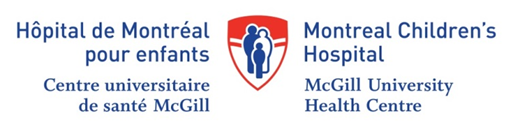 Access to Language and Health LiteracyOptions available to meet the language needs of recent arrivals and other minority language speakers at MUHC . Identification of gaps in services
Marie Serdynska, Coordinator,
Sociocultural Consultation and Interpretation Services – SCIS
Services de consultation Socioculturelle et d’interprétariat – SCSI
MCH, MUHC -  HMÉ, CUSM
Member HPH International Network, Migration, Equity and Diversity Task Force membre, groupe de travail sur Migration, Equité et Diversité (MED)
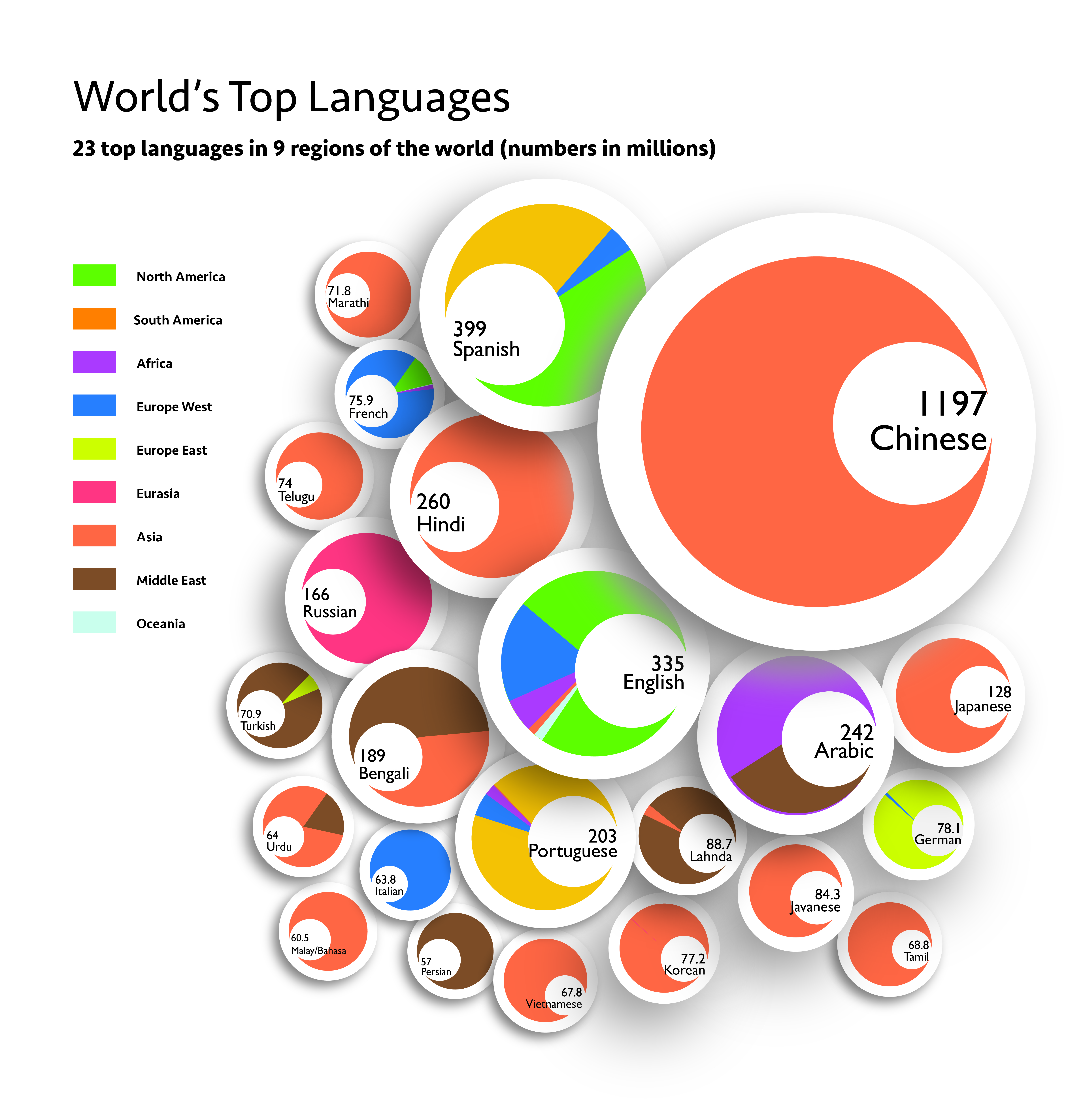 Edia Tsui 
Adapted from Lopez: 
South China Morning Post
Other Language Speakers
Global languages can surpass official languages and are spoken in multiple places

Language a determining factor in equitable access to healthcare

MUHC Mission:   “ We relate to patients and their families in a transparent way that respects their dignity as well as their cultural and linguistic needs”

MCH Vision: “…..putting the needs of Quebec children and their families first and respecting the language and cultural sensitivities of those we serve”
Chinese Most Interpreted Language at MCH
4733 Interpretations 2016 – 2017
Chinese 36%
MUHC	Language Interpretations Stats 2015-2016*as reported
*Call Centre Stats counted from Jan-Dec.  Others counted from Apr – Mar
** MCH interpretations carried out by The Banque inter-régionale d’interprètes total 51 and are counted in MCH SCIS stats
Chinese estimated most spoken language after French and English at MUHC Adult Sites
Based on recorded and anecdotal information

Need for systemized Interpreter services on adult Sites

Currently,  paid Interpreters requested  from Banque Interregionale d’interpretes for critical cases

Some Adult requests for paid Interpreters made through MCH SCIS (Psychiatry, Opthalmology)

SCIS Interpreters used by RVH Respiratory Medicine

Other adult sites interpretations on an ad-hoc basis
Indigenous Interpretations
Ullivik – Northern Quebec module
2 interpreters at The MGH and one each at The RVH and MCH
18 patients per day on average (2014)








Other:
Cree Patient Services
Mammat Innuat
Call Centre approaches to obtaining medical information
Emerging Trend in Healthcare

Medical questionnaires 
Developmental assessments
Less relevant in other languages

Presence of trained HCP preferred
With Interpreter
Differences in cultural frames of references

Interpreters not always able to elicit full information without discussion with the clinician

Families without support networks to guide them in parenting and developmental milestones cannot always answer questions

Culturally relevant material in other languages required from clinical staff
Admissions of Resettled Refugees by Official Languages SpokenPreliminary Figures:  January 2015 – July 2017
open.canada.ca/data/

Nov 15 – Nov 16 No F/E  Canada 63%   Qc  38%
Other language mother tongue spoken at at Home
1 in 4 Canadians speak another language at home
28% speak only their mother tongue at home
Includes Indigenous as well as Immigrant languages
Indigenous : Cree most spoken at home  across Canada (different dialects) 83,985
Followed by Inuktitut 39,025
Mandarin most spoken non official  language in Canada
Arabic most spoken language at home in Quebec
Mandarin in top five in Quebec


Preliminary date census 2016
[Speaker Notes: Cree dialects Atikamekw, Montagnais Innu etc.]
Multiple Language and Cultural  Health Education Sites
[Speaker Notes: Translations of In house documents preferred]
Importance of Language and Cultural Intervention
Clinicians must address cultural and language barriers from the start: Which language are you most comfortable speaking? 

More face to face interaction

Avoid over reliance on written information and assessments unless in mother tongue

More critical medical errors made in diagnosis with other language speakers

Cultural frames of reference are different

Language discrepancies can result in increased psychological stress, hampering communication 

Complexity of discussions prevent patients/ families from advancing in addressing health issues

Language identification issues:  Use translation apps and call an Interpreter  service
Need for greater translation and adaptation of patient information
Comprehensive patient education collection MUHC

Wider range of other language translations required

MCH SLP’s* use other language tools** to evaluate children’s speech and elicit engaged responses 1

A  health literacy survey with nurses on surgical teams indicated nurses would use educational material on infection control with patients

The majority requested the material in other languages. Chinese and Italian most requested

Recent research  indicates that minority language patients with chronic illness and caregivers  just get by  and would like bilingual information  (official language plus other)
Sylvie Lambert et al

* Speech and language Pathologists
**Communicative development Inventories
Intelligibility in Context scales :  Caroline Erdos
[Speaker Notes: Patients/families were happy to have information on H1N1 in Tamil, Spanish and Chinese]
Nia:wen, Merci,
Thank you, Grazie, 
Takk skal du ha